VERICA – Verification of Combined Attacks
Automated formal verification of security against simultaneous information leakage and tampering
Jan Richter-Brockmann, Jakob Feldtkeller, Pascal Sasdrich, Tim Güneysu
CHES 2022
September 19, 2022
Physical Attacks
Fault-Injection Attacks
Side-Channel Attacks
A powerful attacker may combine both attack vectors!
VERICA - Verification of Combined Attacks
September 19, 2022
2
Adversary Models
Fault-Injection Attacks
Side-Channel Attacks
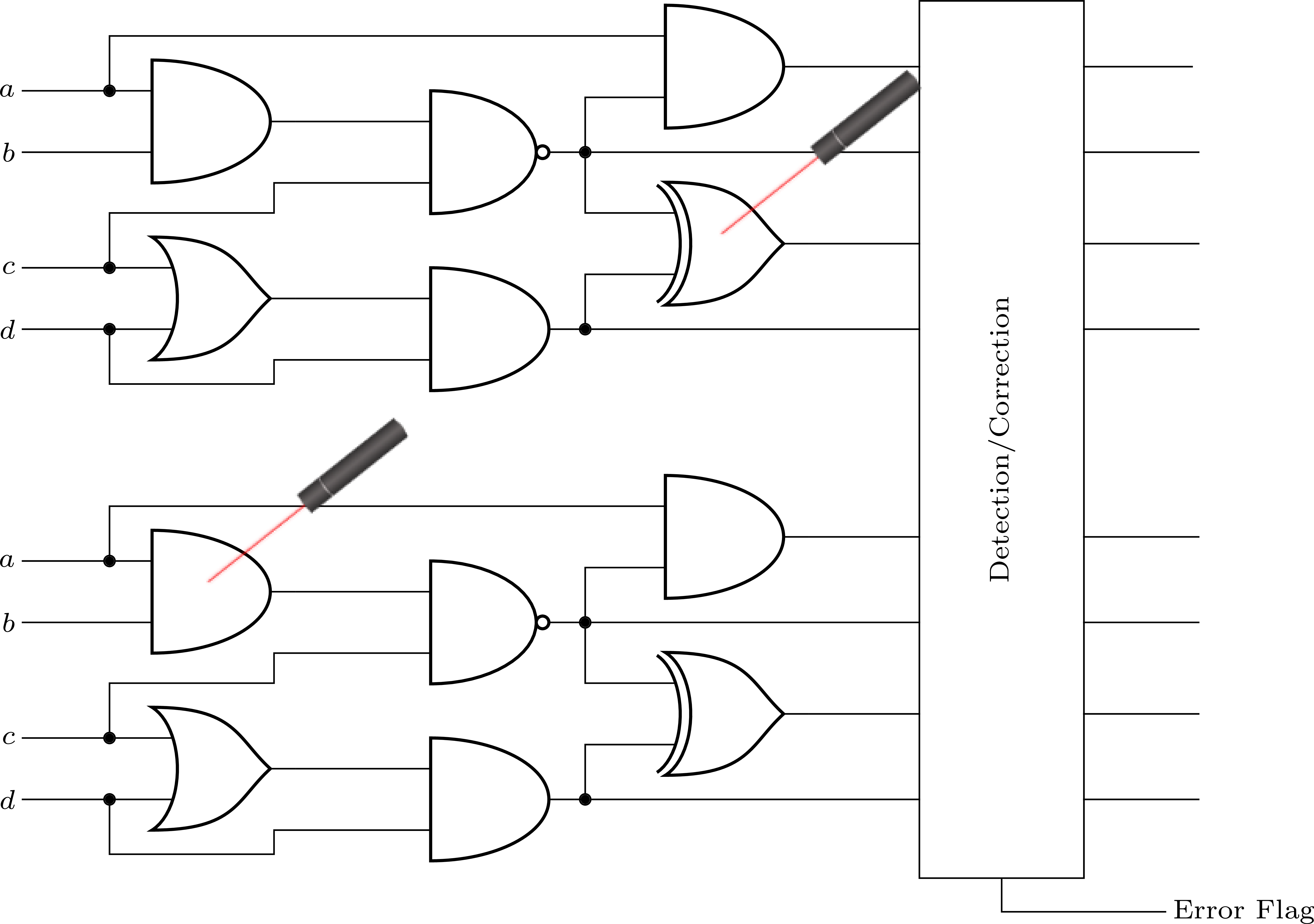 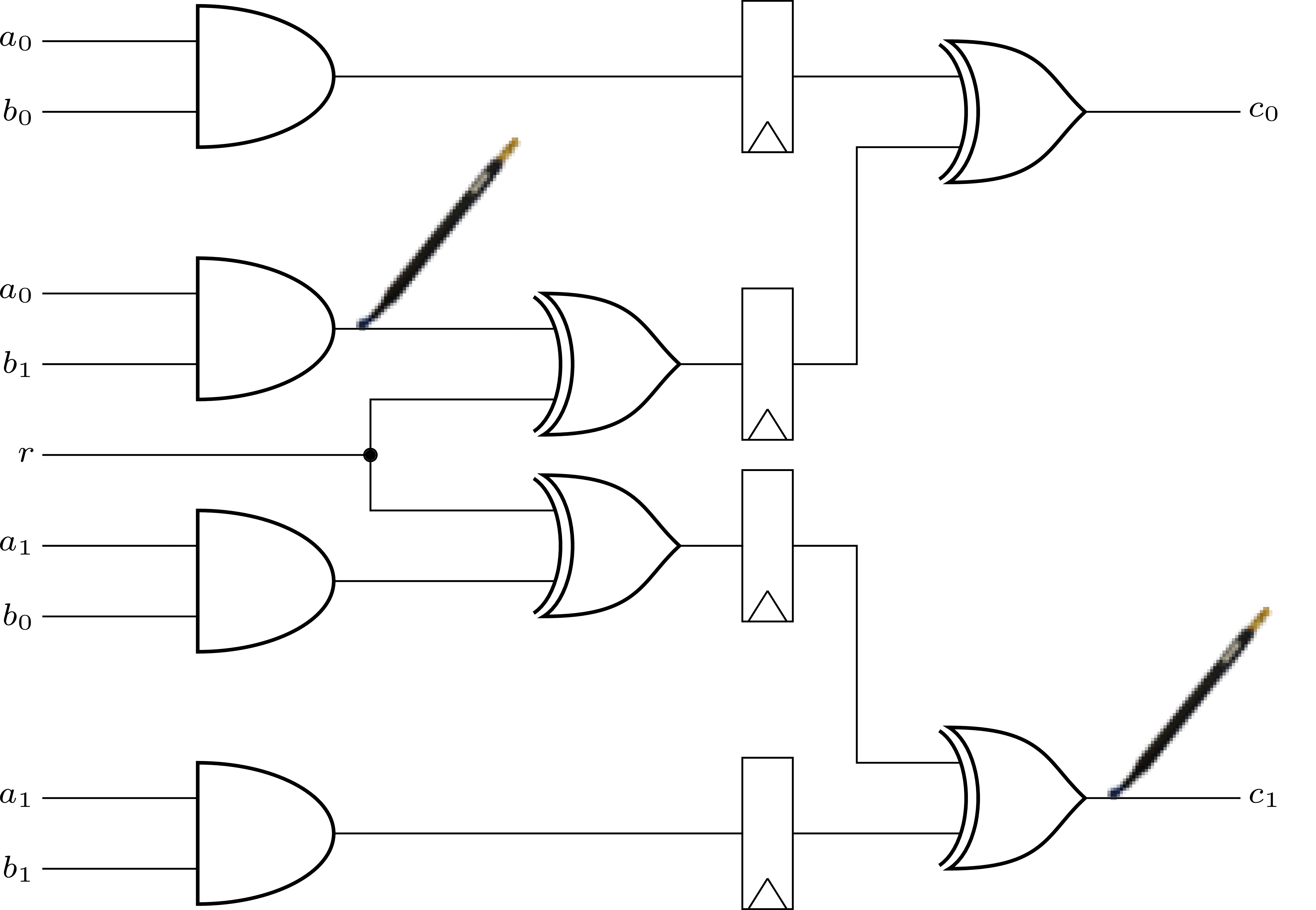 VERICA - Verification of Combined Attacks
September 19, 2022
3
Countermeasures
Fault-Injection Attacks
Side-Channel Attacks
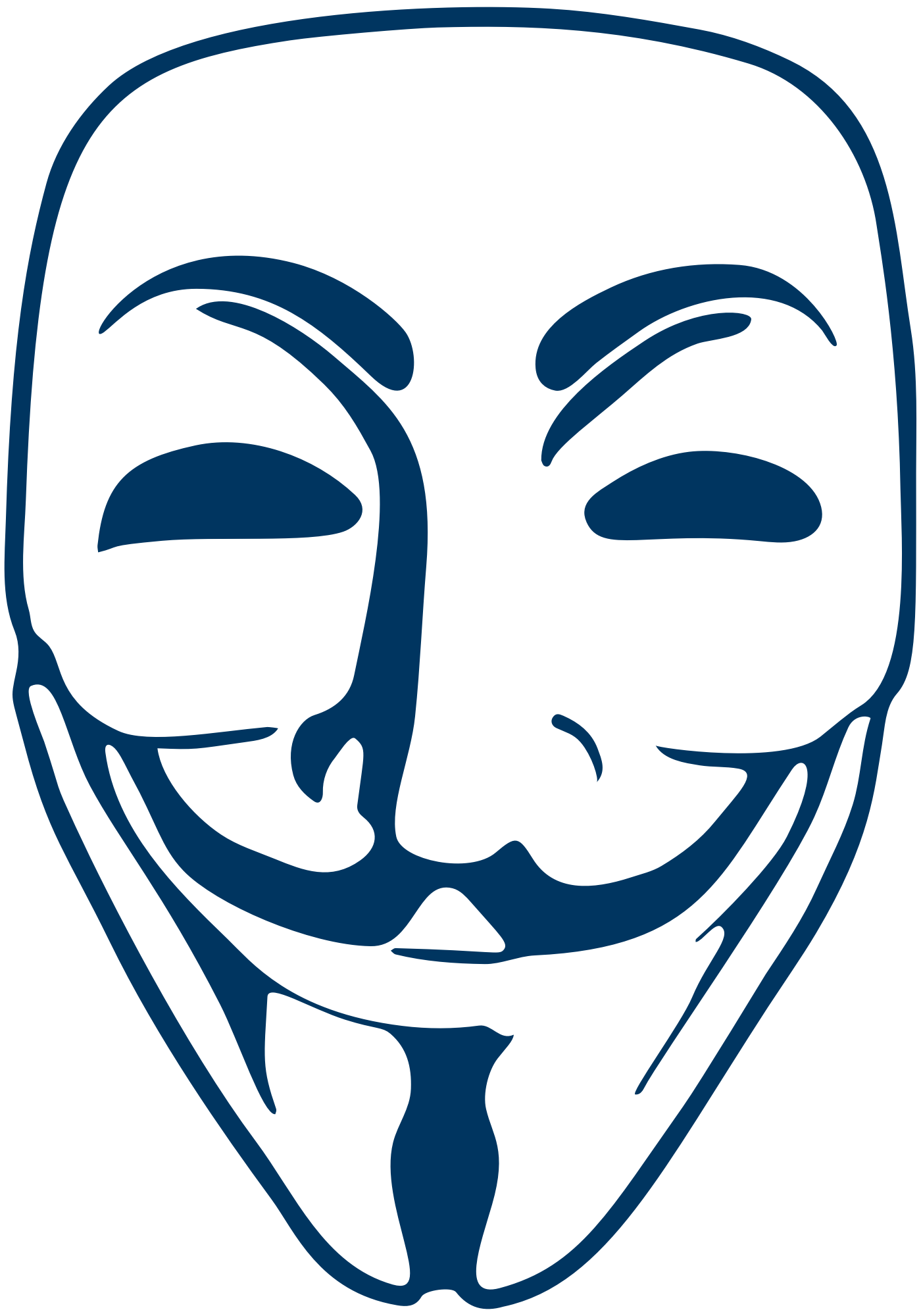 +
Masking
Duplication
Combined Protection?
VERICA - Verification of Combined Attacks
September 19, 2022
4
Using Gadgets to Construct Secure Circuits
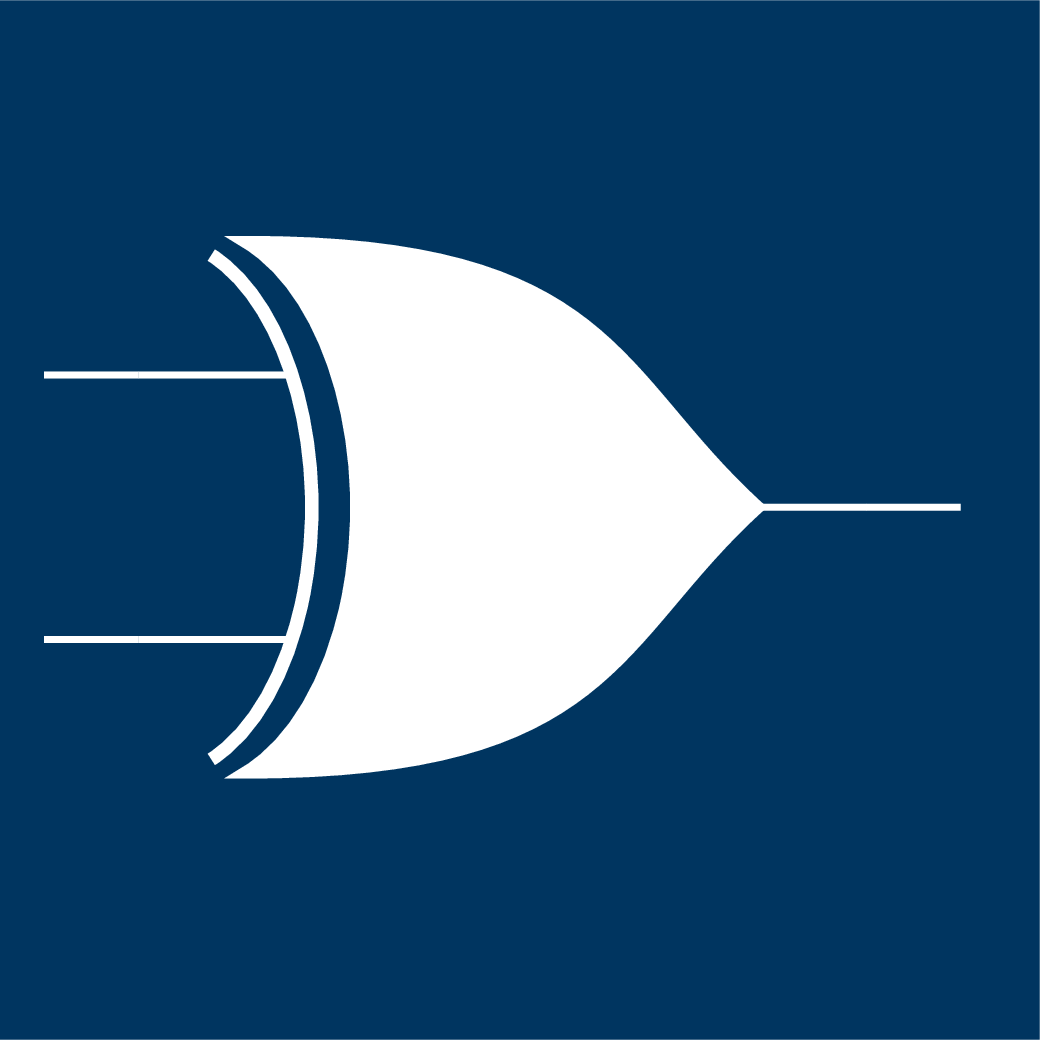 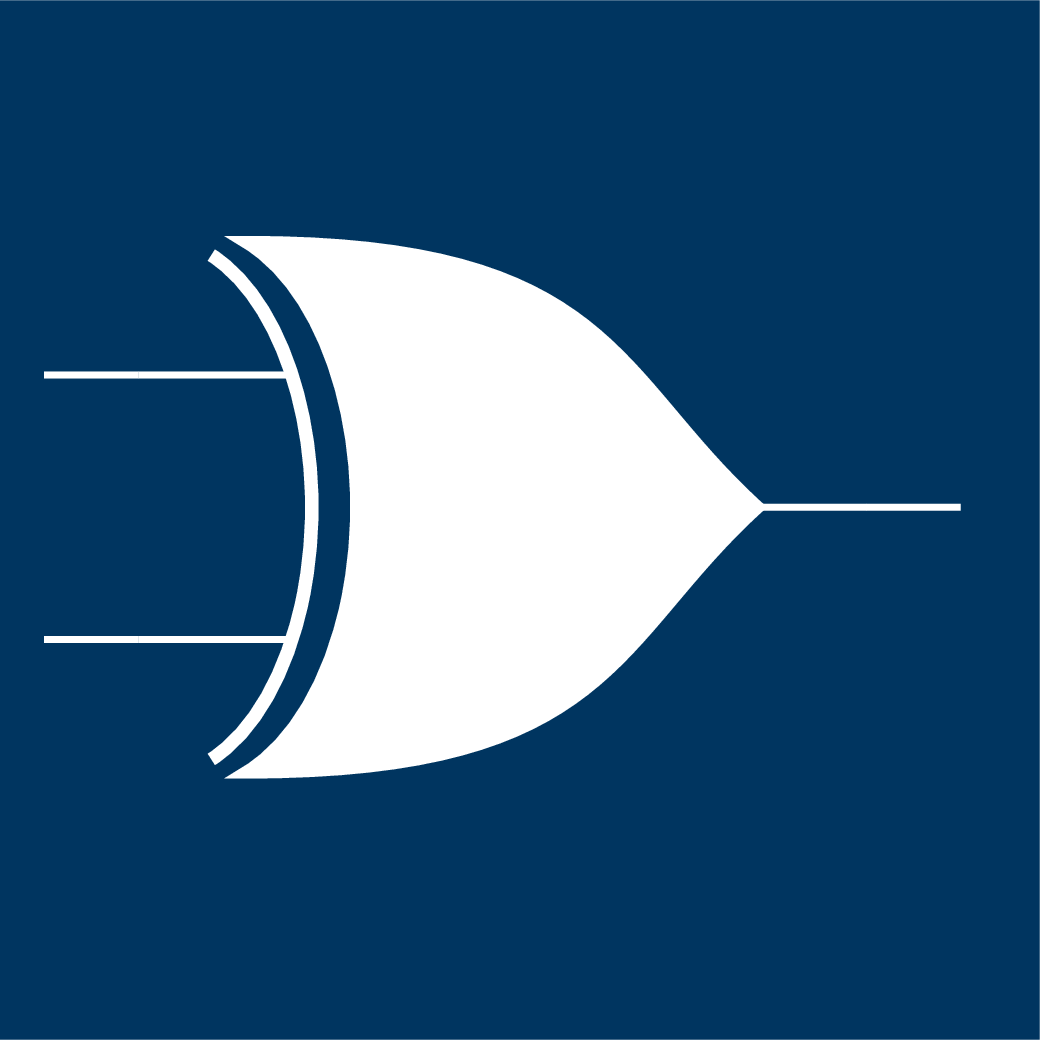 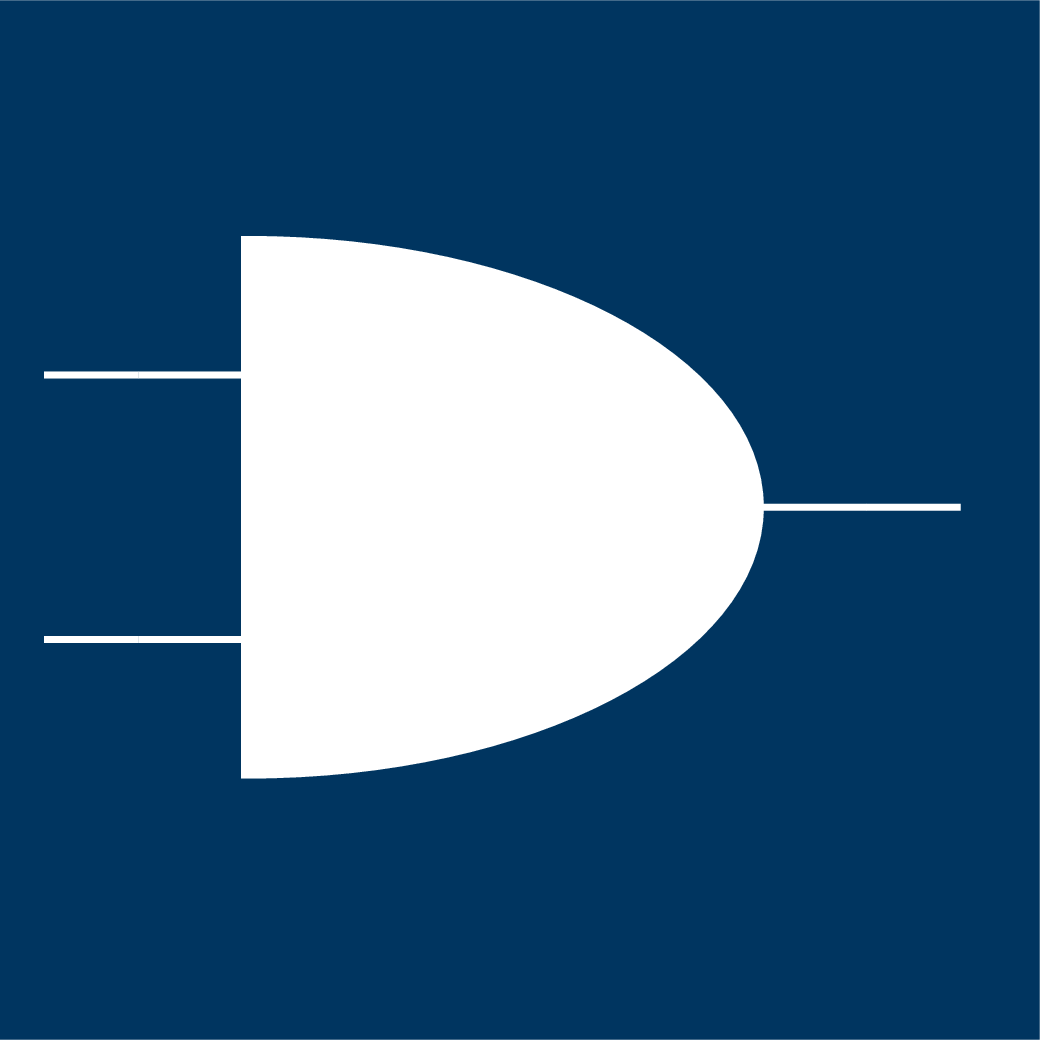 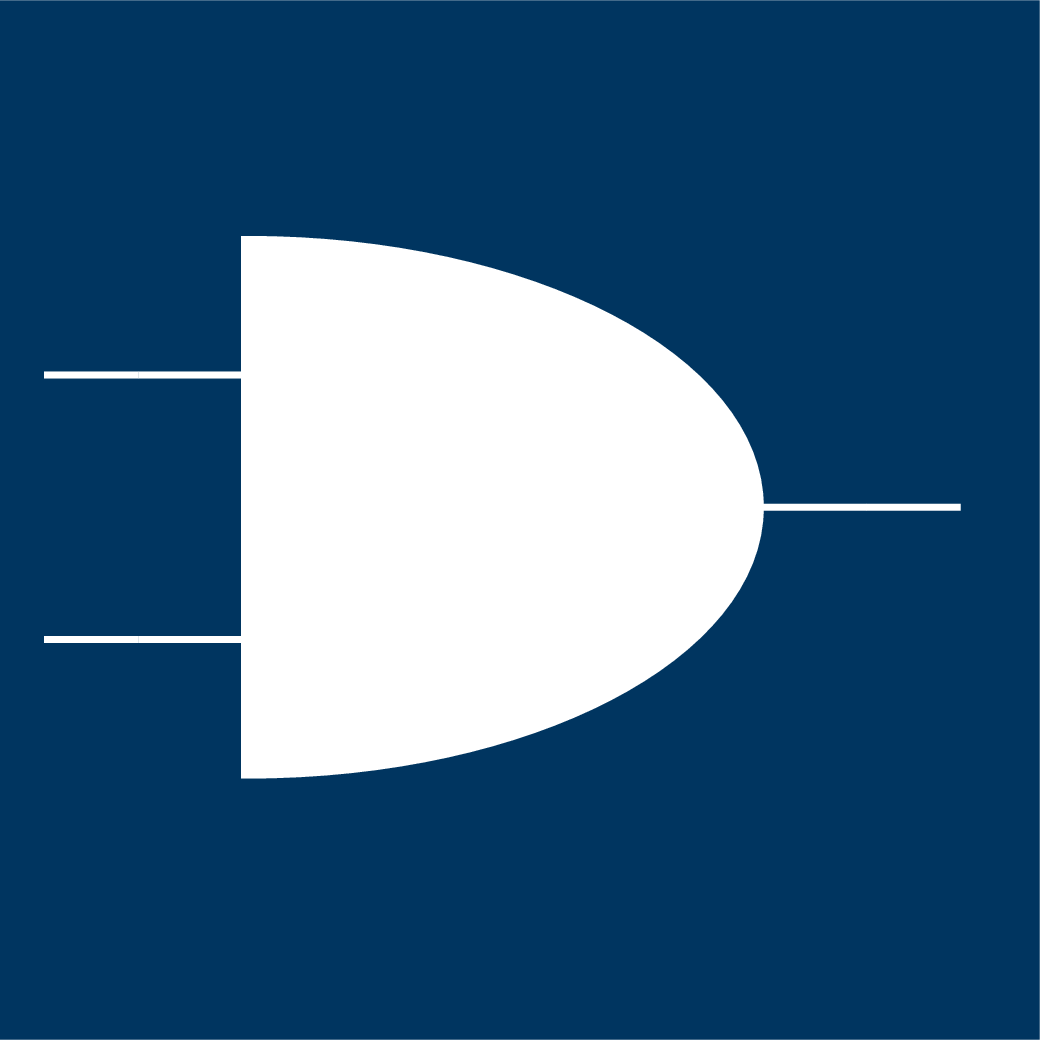 VERICA - Verification of Combined Attacks
September 19, 2022
5
Composability Notions for SCA Gadgets
P-NI [BBD+15]
Probe Non-Interference
P-SNI [BBD+16]
Probe Strong Non-Interference
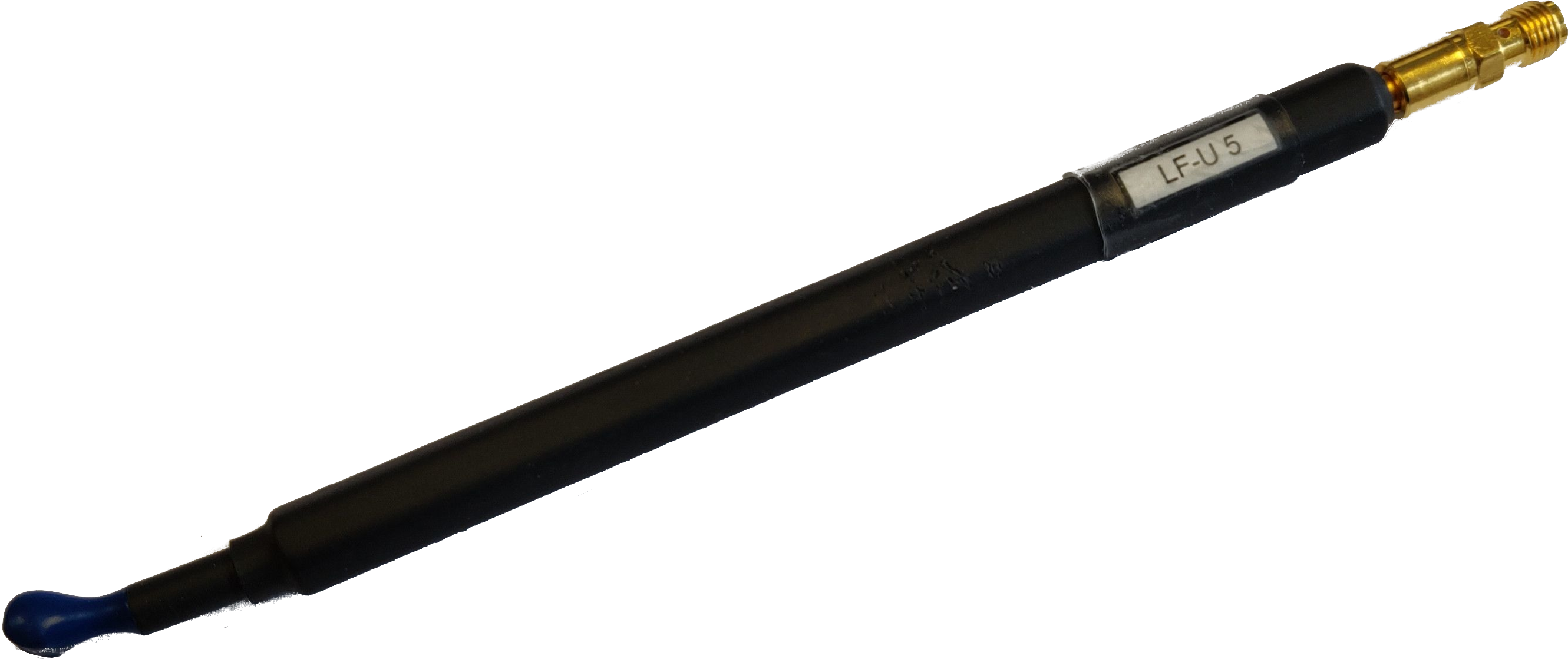 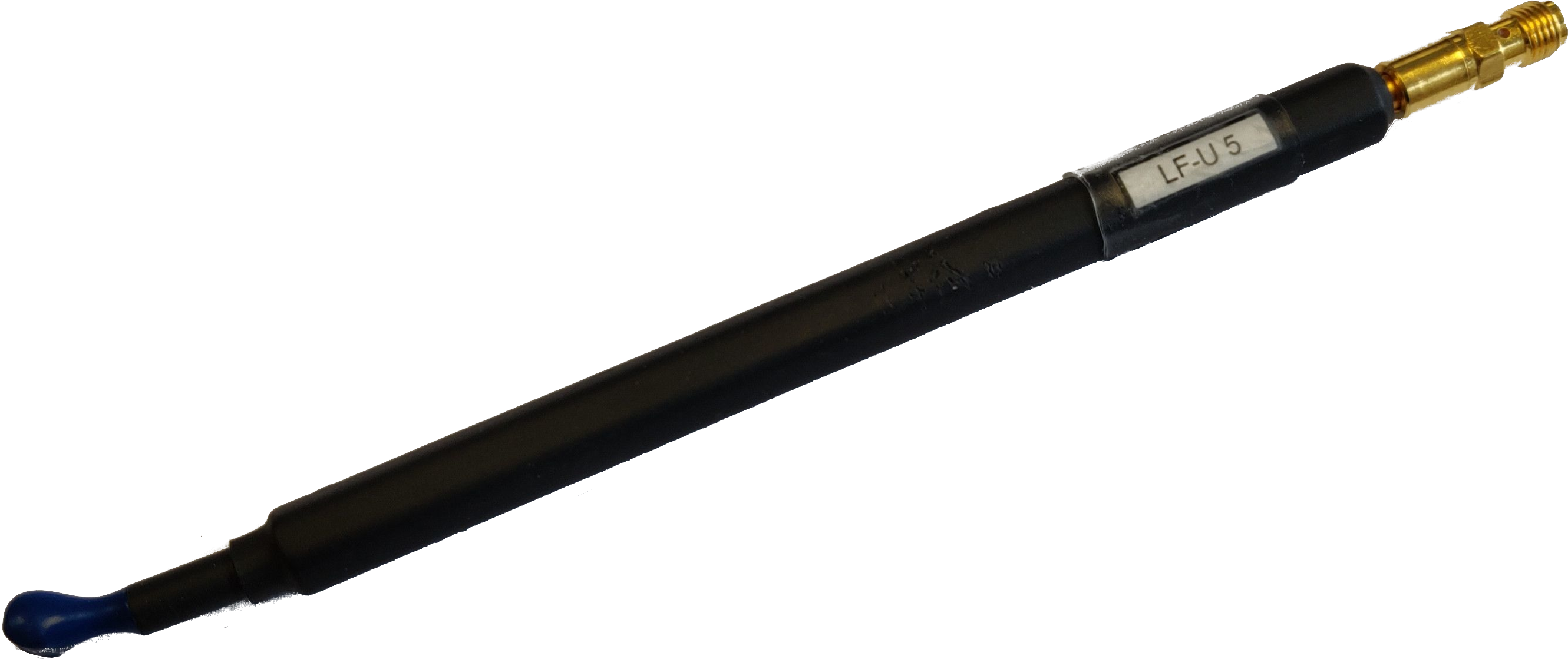 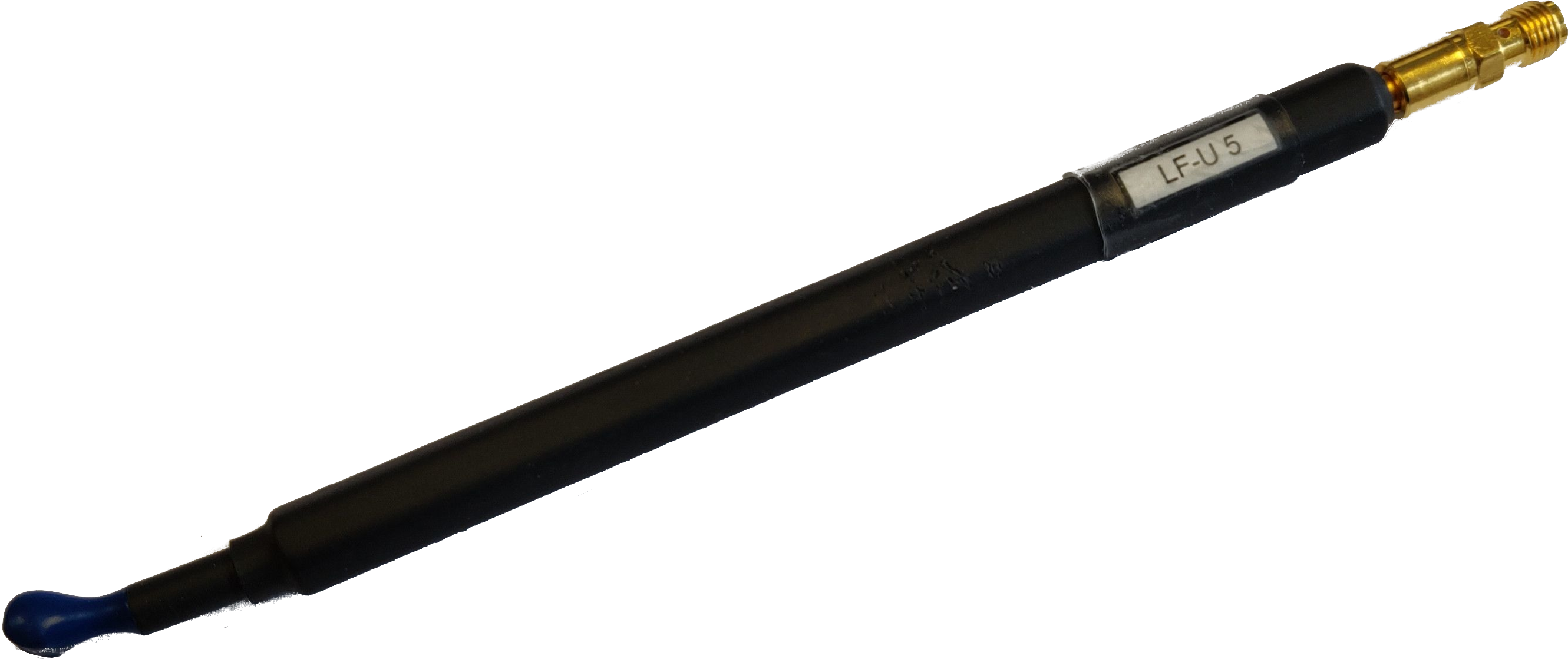 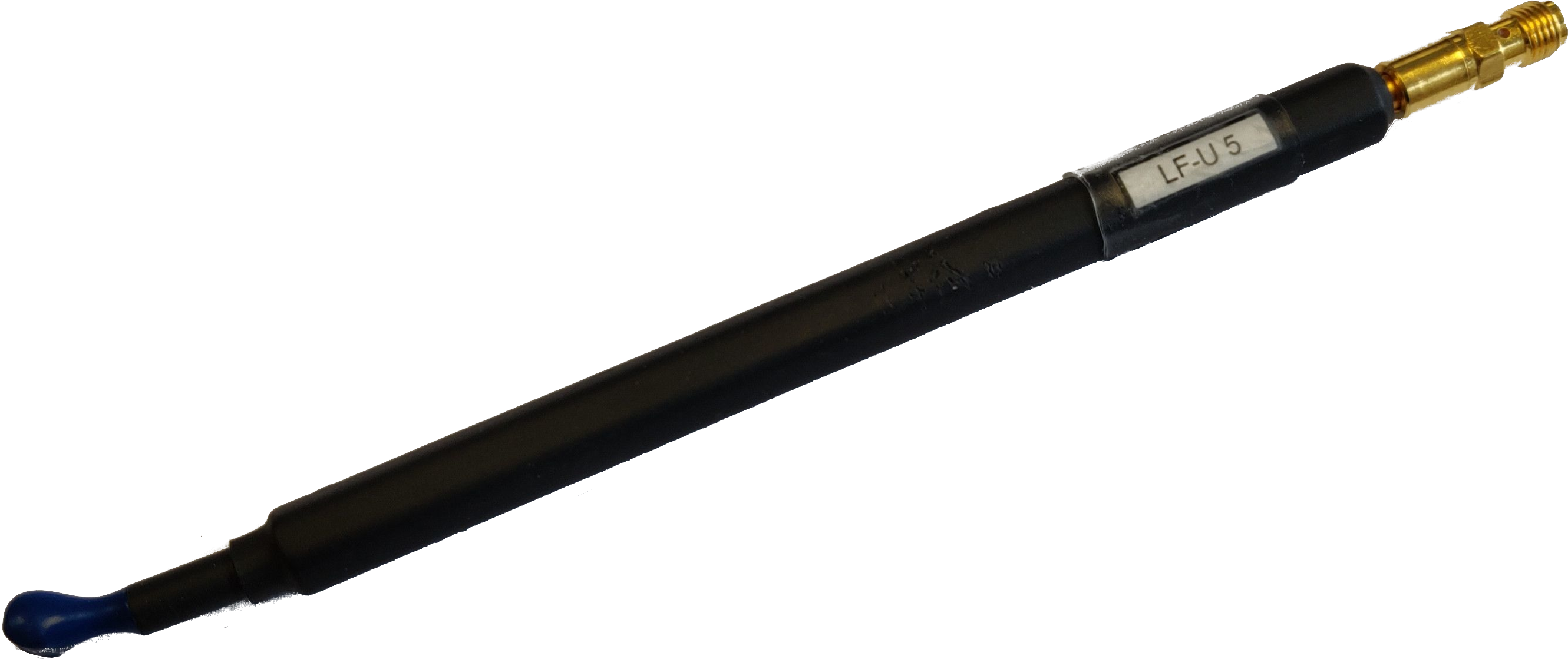 VERICA - Verification of Combined Attacks
September 19, 2022
6
Composability Notions for FIA Gadgets
F-NI [DN20]
Fault Non-Interference
F-SNI [DN20]
Fault Strong Non-Interference
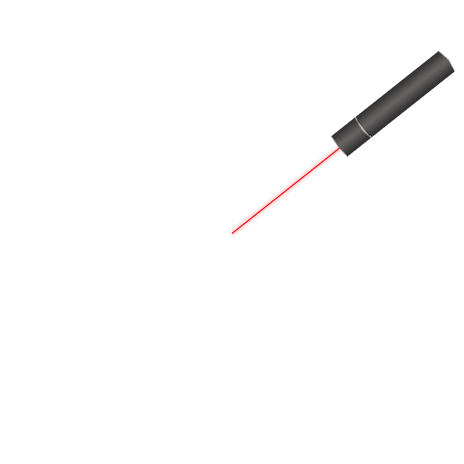 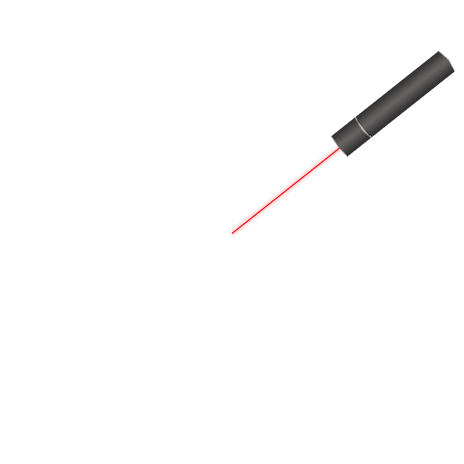 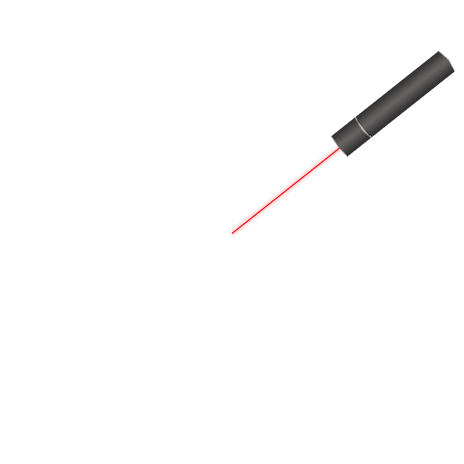 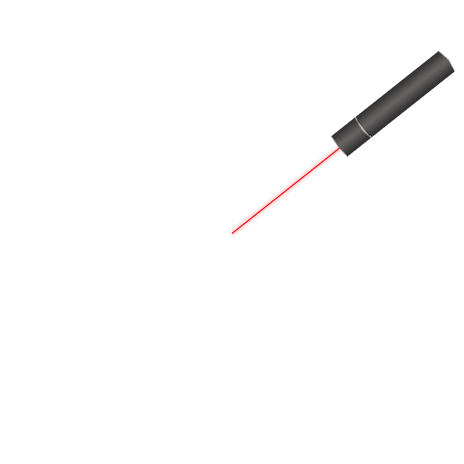 VERICA - Verification of Combined Attacks
September 19, 2022
7
Composability Notions for Combined Gadgets
C-NI [DN20]
Combined Non-Interference
C-SNI [DN20]
Combined Strong Non-Interference
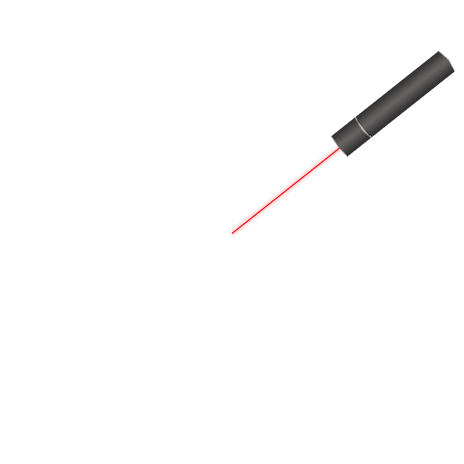 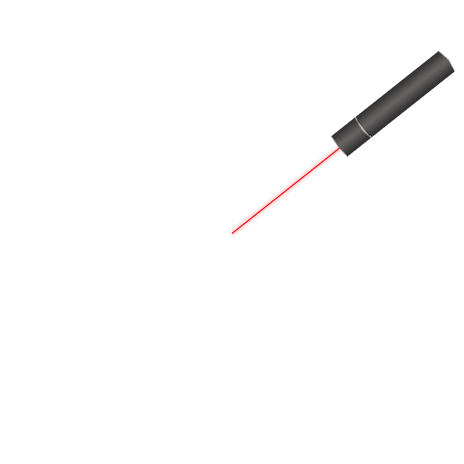 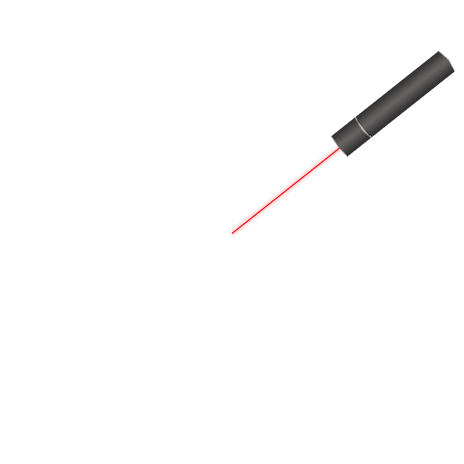 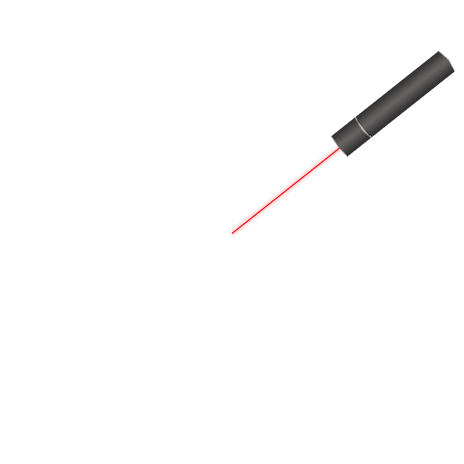 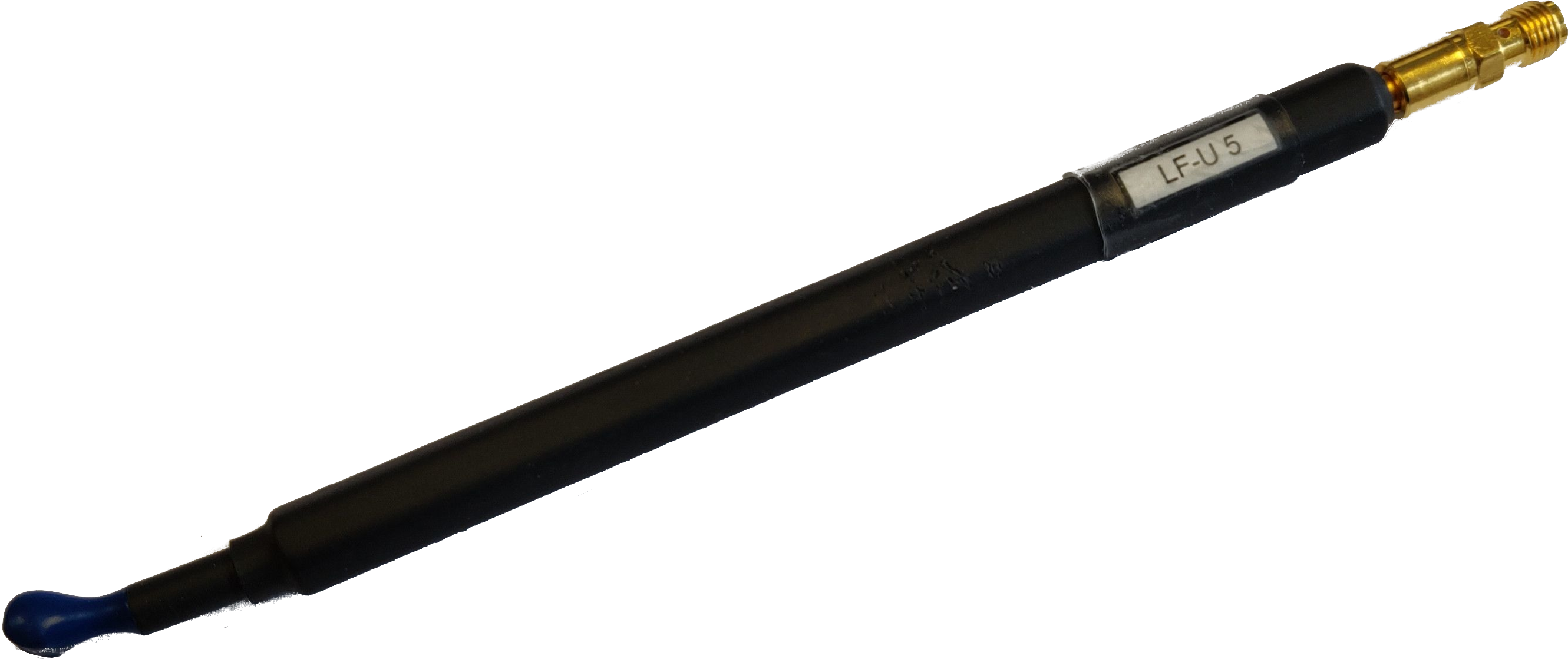 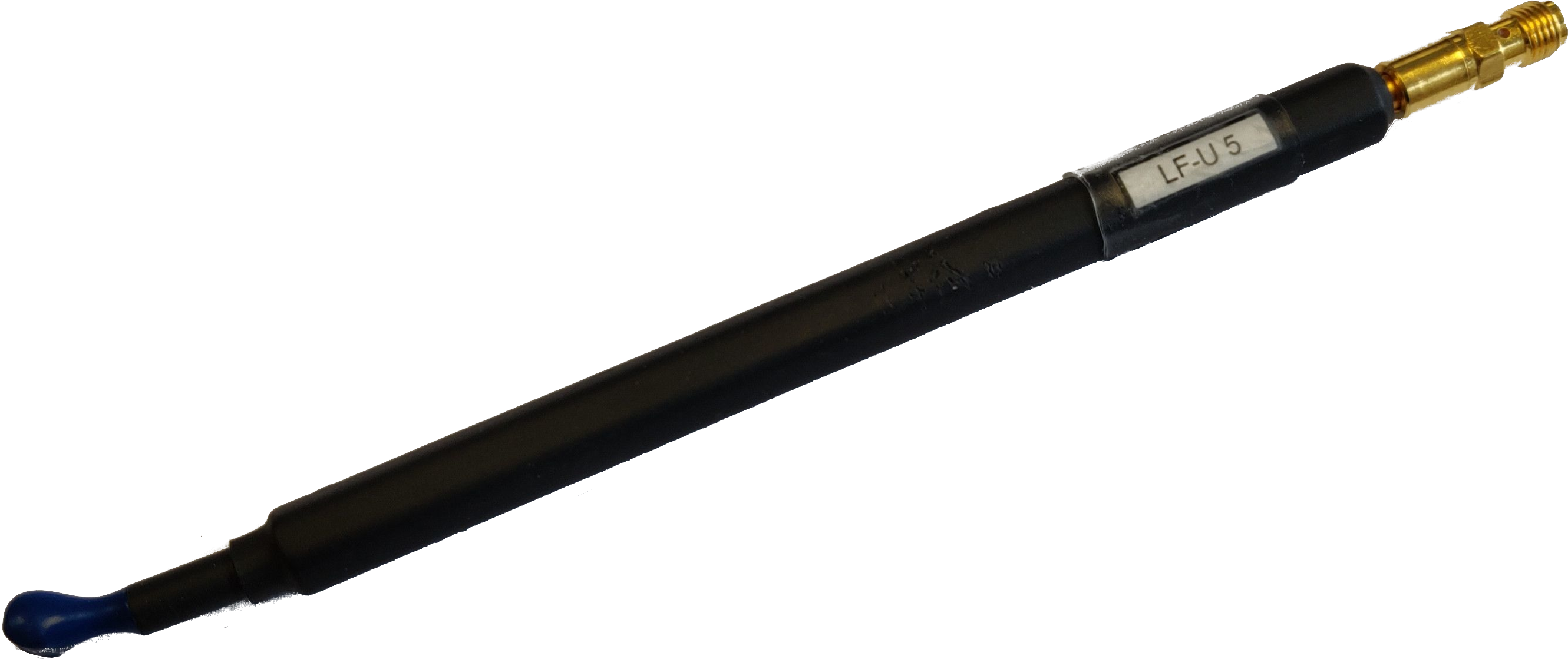 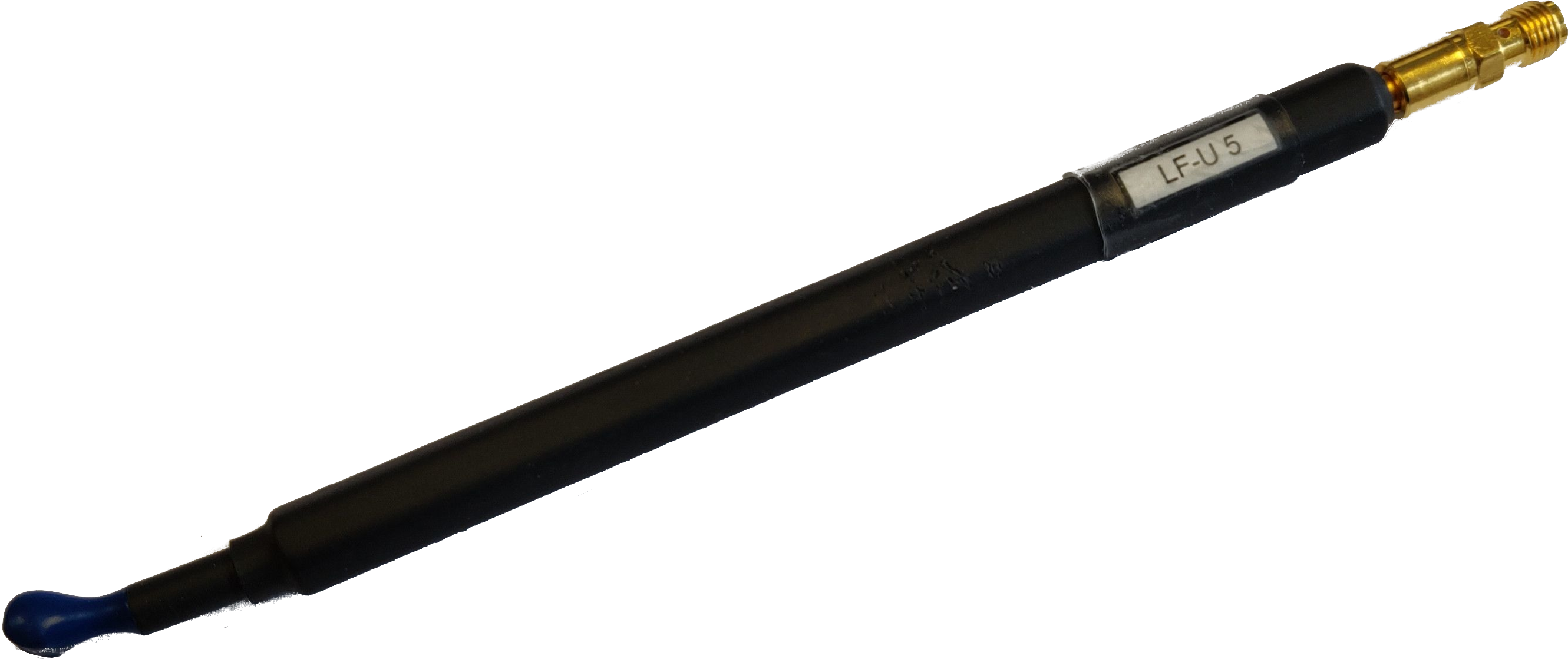 VERICA - Verification of Combined Attacks
September 19, 2022
8
Composability Notions for Combined Gadgets
C-SNIind [DN20]
Independent Combined Strong Non-Interference
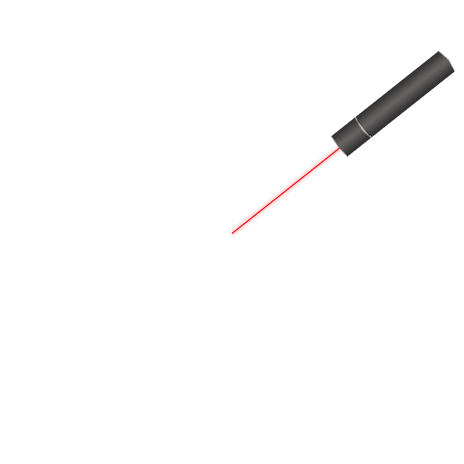 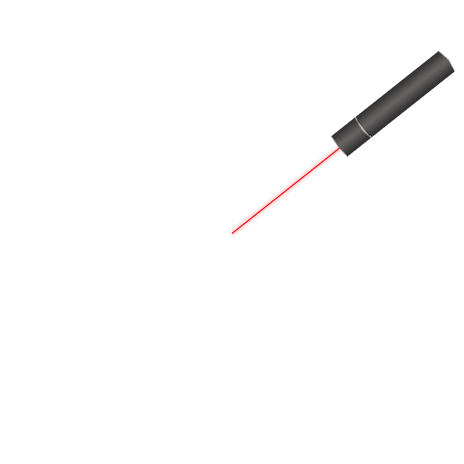 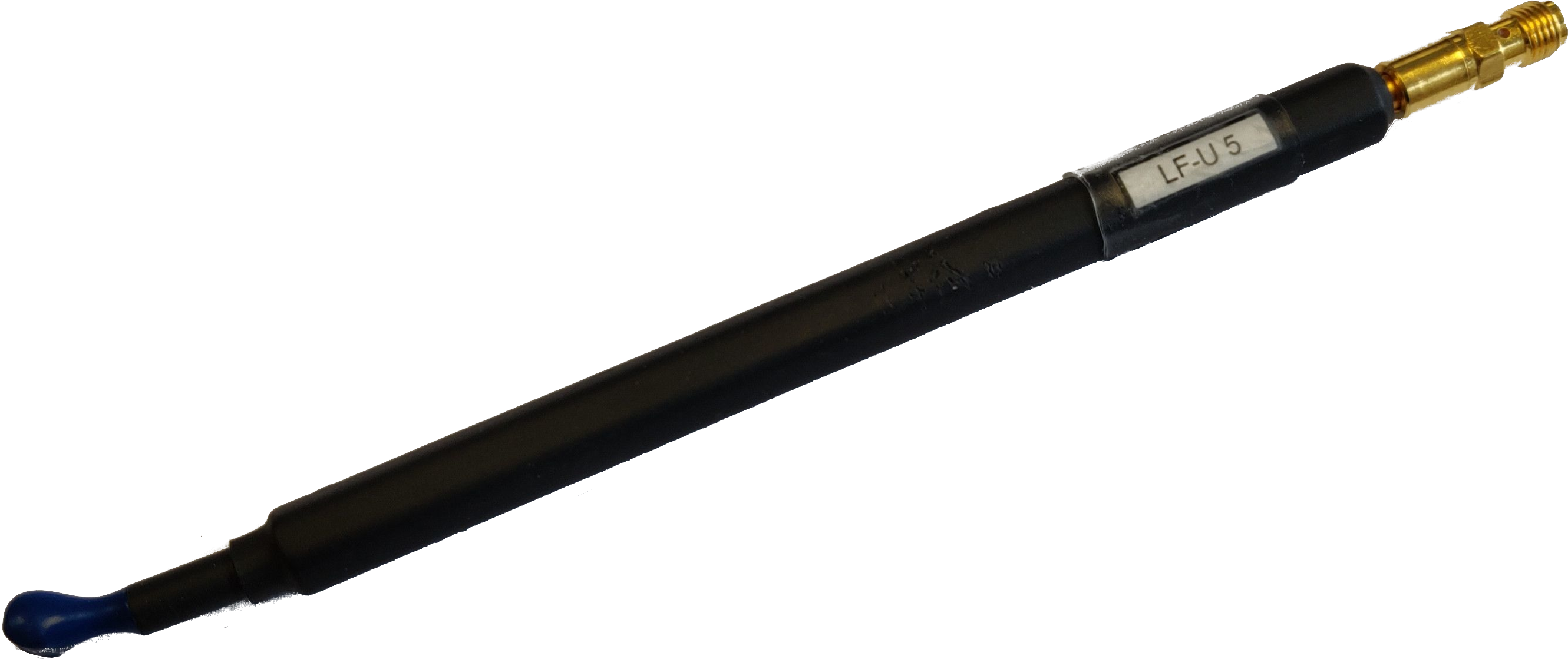 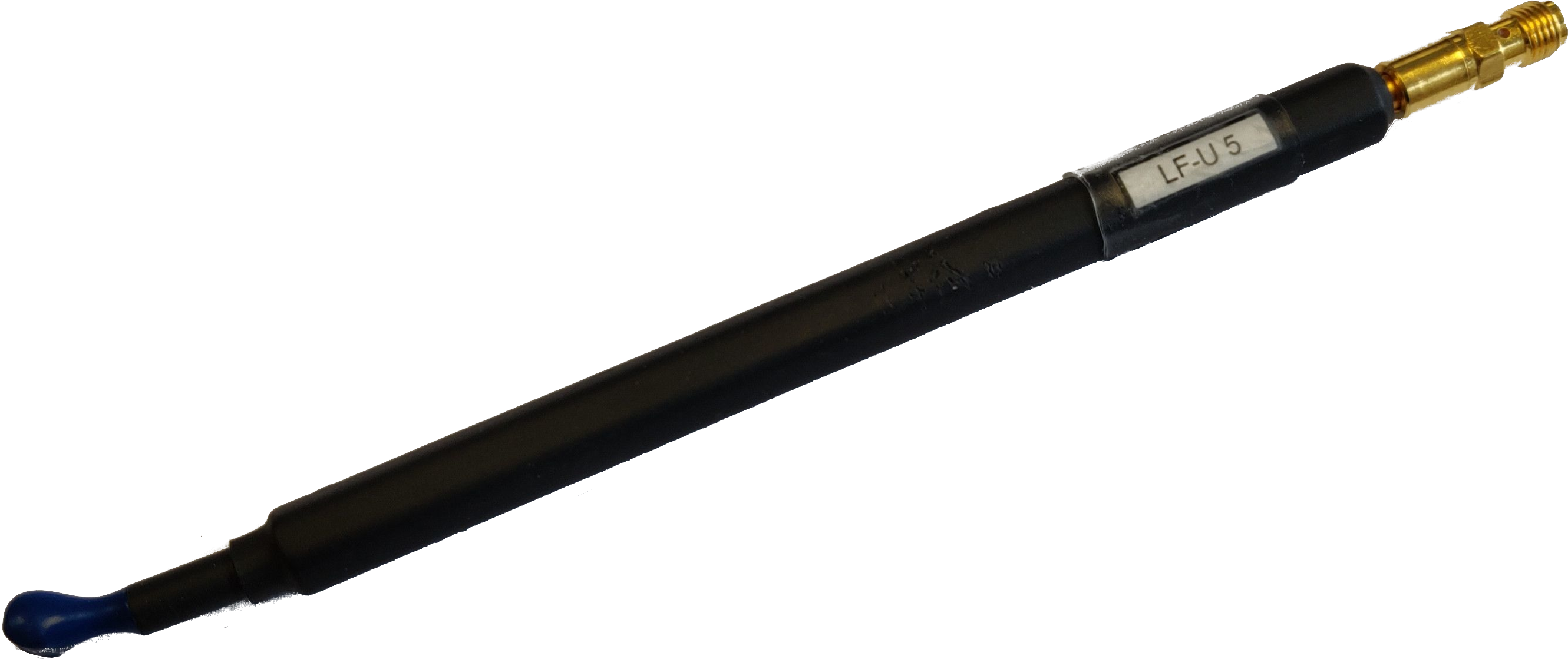 VERICA - Verification of Combined Attacks
September 19, 2022
9
VERICA
Verification of Combined Attacks
Verification Concept – Combining SILVER & FIVER
SILVER [KSM20]
FIVER [RBRSS+21]
(shared) detection
SIFA
P-NI
+
F-NI
P-SNI
(shared) correction
PINI
F-SNI
VERICA - Verification of Combined Attacks
September 19, 2022
11
Verification Concept – Combined Analysis
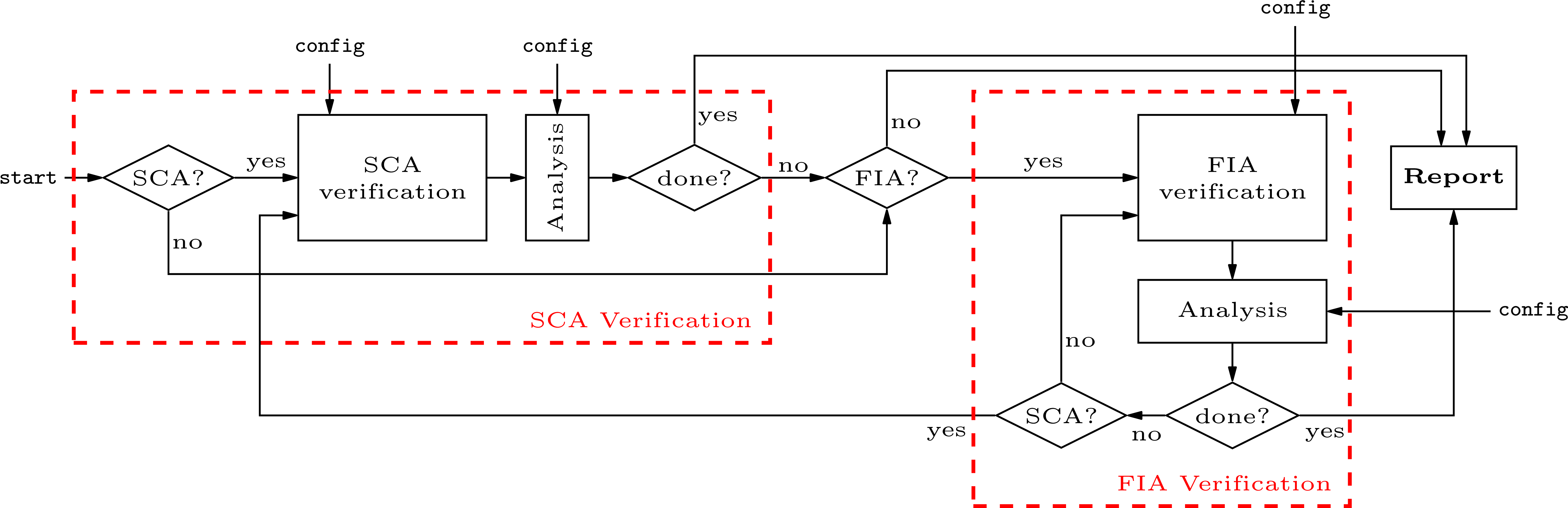 VERICA - Verification of Combined Attacks
September 19, 2022
12
Verification Concept – Combined Analysis
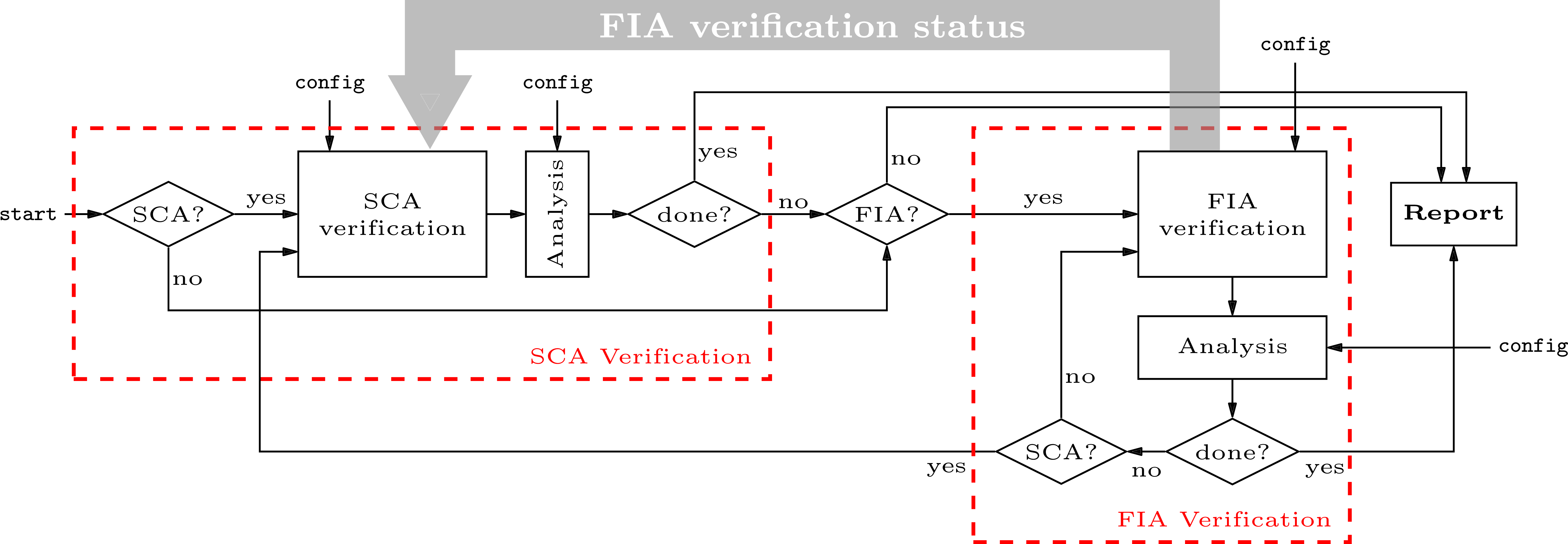 Composability verification (mostly used for gadgets)
VERICA - Verification of Combined Attacks
September 19, 2022
13
Case Study – Analysis of Combined Gadgets [DN20]
SNINA
Strong Non-Interference Non-Accumulation
NINA
Non-Interference Non-Accumulation
SININA
Strong Independent Non-Interference Non-Accumulation
Register
Register
Det.
Corr.
Det.
Det.
Corr.
Corr.
Register
Comp.
Comp.
Comp.
Comp.
Comp.
Comp.
VERICA - Verification of Combined Attacks
September 19, 2022
14
Case Study – Analysis of Combined Gadgets
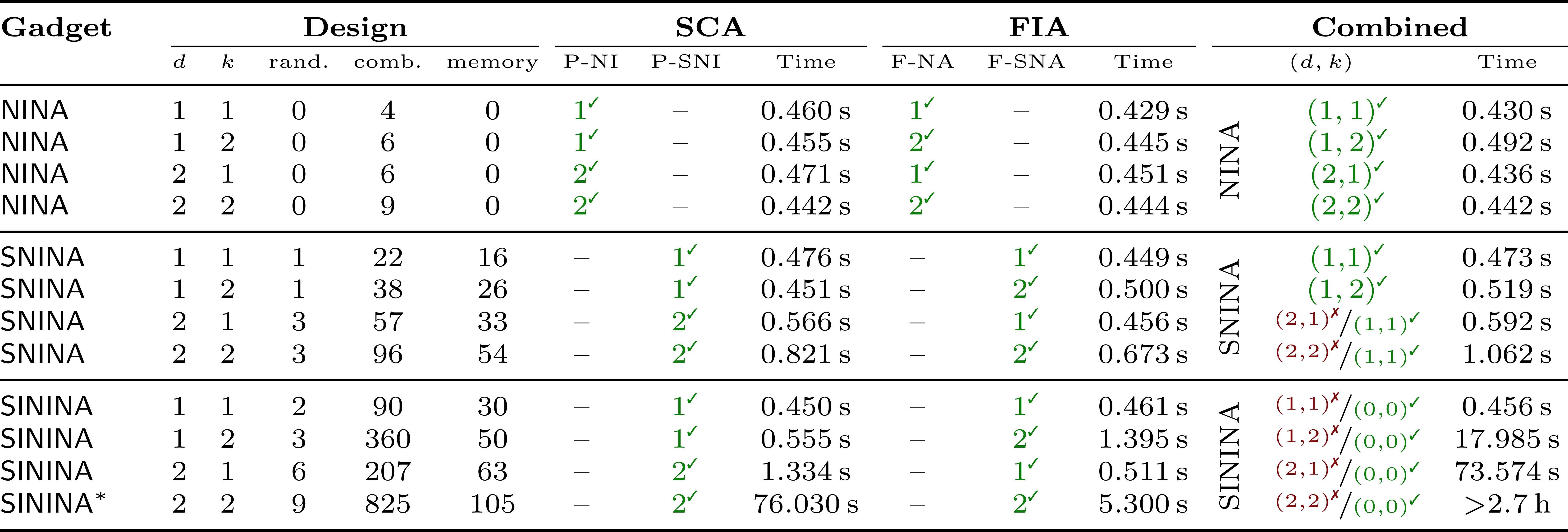 VERICA - Verification of Combined Attacks
September 19, 2022
15
Case Study – Analysis of Combined Gadgets
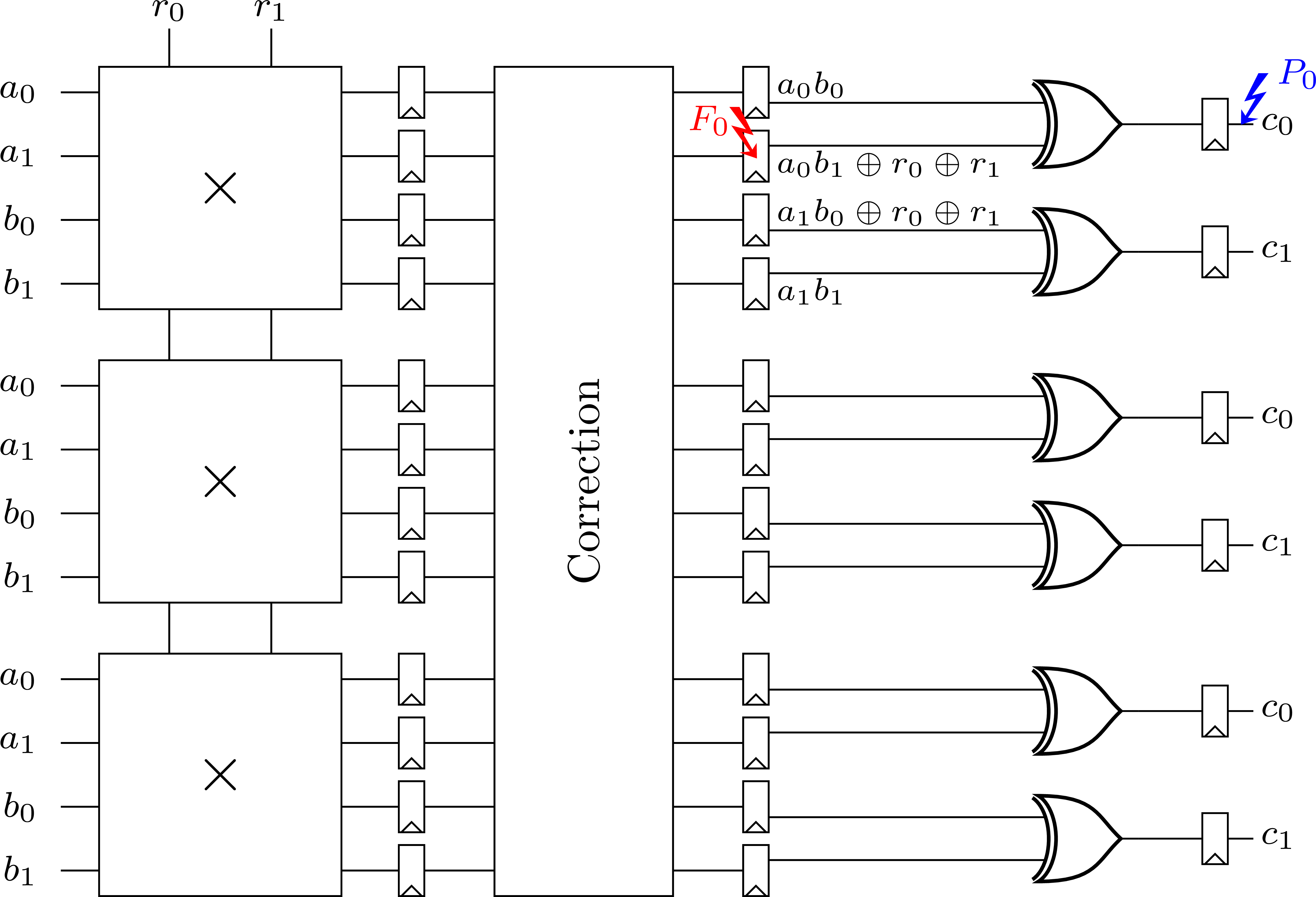 A fault should not influence the SCA protection


Faulting one input of the compression, reveals one share of each input to an output probe


This violates the SNI notion
VERICA - Verification of Combined Attacks
September 19, 2022
16
Conclusion
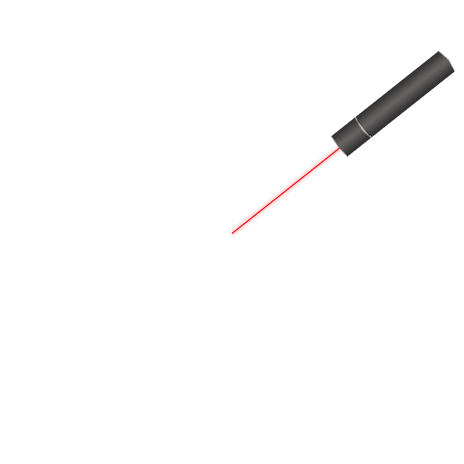 VERICA
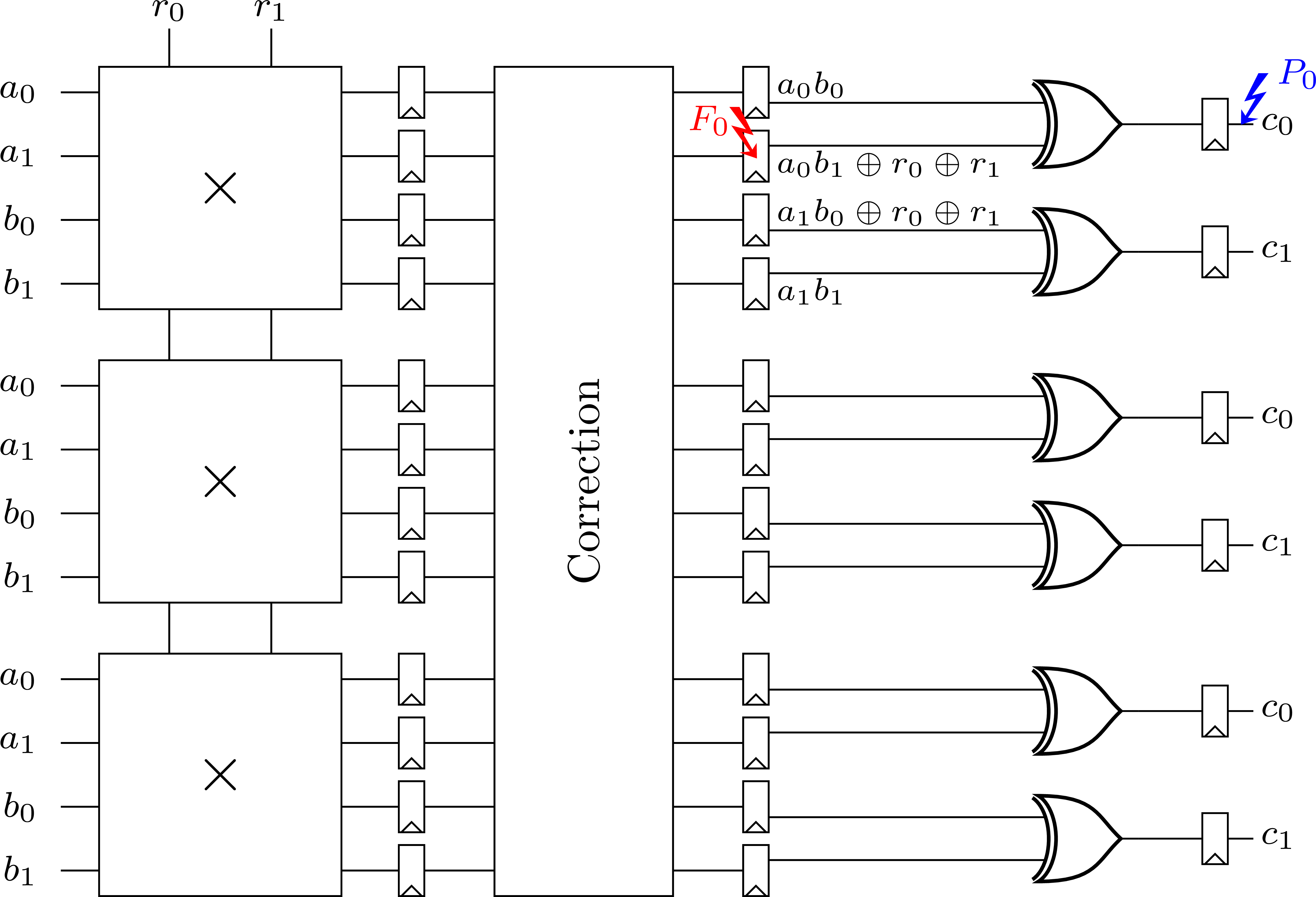 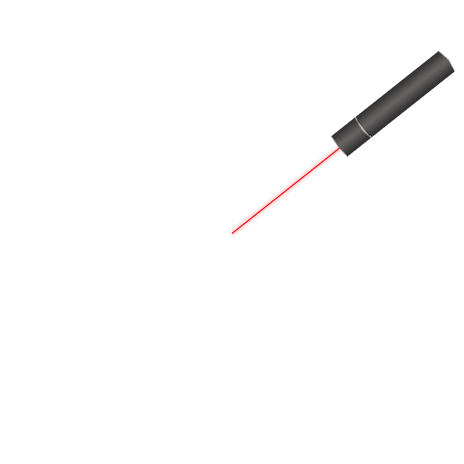 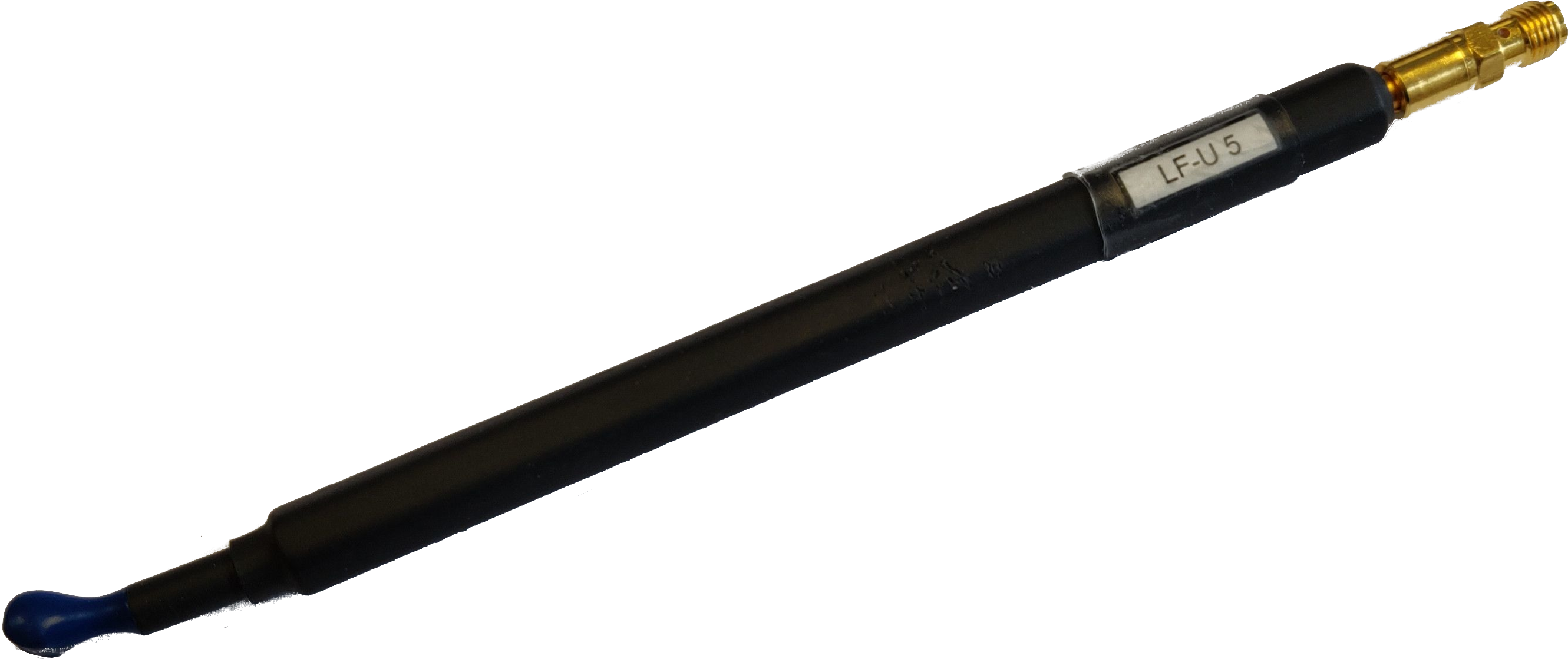 Verification framework VERICA
Security notions for combined attacks
Detected flaws in existing countermeasures
https://github.com/Chair-for-Security-Engineering/VERICA
VERICA - Verification of Combined Attacks
September 19, 2022
17
Thank you!

jan.richter-brockmann@rub.de
References
VERICA - Verification of Combined Attacks
September 19, 2022
19
Verification Concept – Circuit Model
IN
IN
IN
IN
IN
IN
IN
Gate-Level Netlist
Directed Acyclic Graph (DAG)
Binary Decision Diagram (BDD)
OR
AND
AND
1
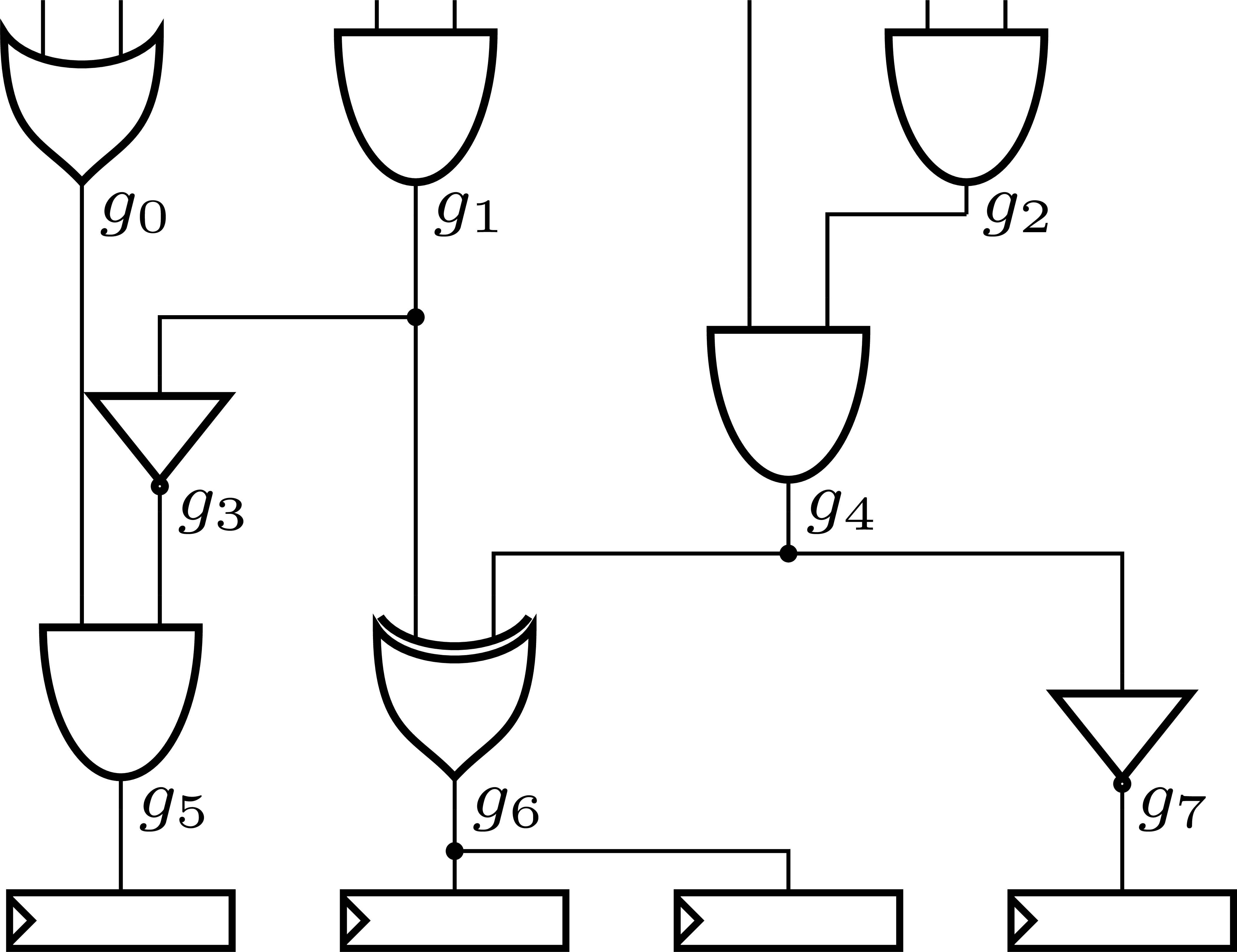 0
INV
AND
1
0
AND
XOR
INV
0
1
REG
REG
REG
REG
0
1
OUT
OUT
OUT
OUT
VERICA - Verification of Combined Attacks
September 19, 2022
20
Case Studies II – Analysis of Toffoli Constructions [DDE+20]
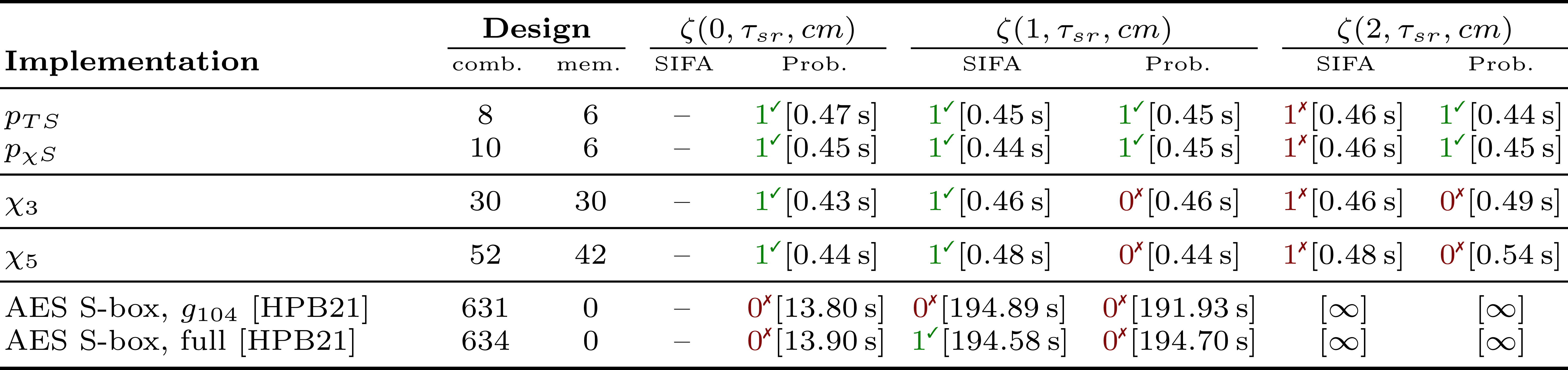 VERICA - Verification of Combined Attacks
September 19, 2022
21
Case Studies III – Analysis of ParTI [SMG16]
Threshold Implementations + Linear Error Correction Codes
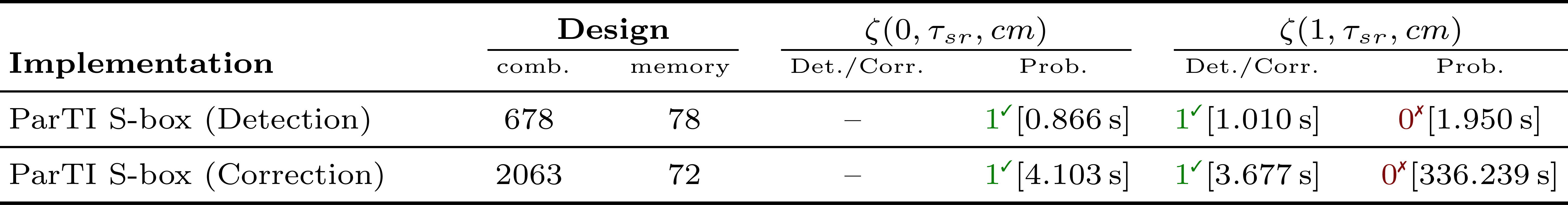 VERICA - Verification of Combined Attacks
September 19, 2022
22